Market Coordination Team Update
RMS: August 06, 2024
Reviewed redlines from TXSETCC850 – Update the transaction details to reflect current process. EROCT and CRs send 824 rejects for all 3 types of 867s.

Reviewed Swimlanes for v5.0

Provided Texas SET v5.0 Training with approximately 230 online and 22 in person. 
Presentation is available on the MCT page
Reviewed and update the Texas SET v5.0 Implementation Plan
Friday November 9th 
6:00 pm Friday – 3rd Market Conference Call
Saturday November 10th 
5:00 am TDSPs suspend 867s and 810s
6:00 am 997s suspended for all transactions 
8:00 am ERCOT Shuts down Inbound and Outbound processing and MarkeTrak
9:00 am 4th Market Conference Call
Future Meetings
August 13th

September 17th 

October 23rd   

December 3rd
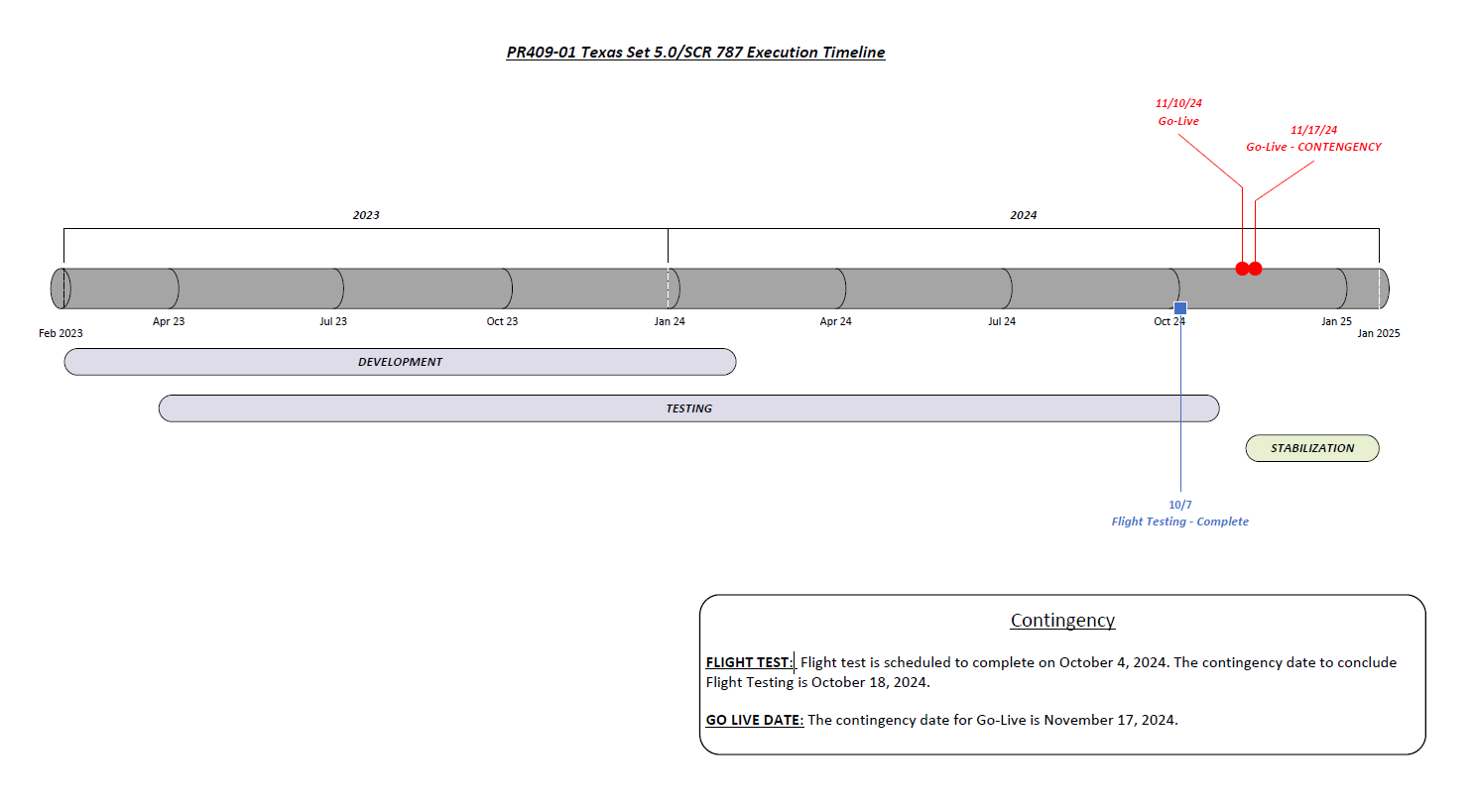